Empowering your data with ChatGPT
Agenda
1
5
About me
Deployment
2
6
How can ChatGPT help
Demo
3
7
Our use cases
Limitations and alternatives
4
8
Main challenges
Q&A
About me
Eugen Božić
Cloud Enterprise Architect
15 year of experience in development (developer, sw architect, PO, team lead)
Tech stack:
PHP, Java, .NET, Angular
CI/CD (GitLab, Azure DevOps, Jenkins)
IaC: Terraform, Terragrunt
Automatization: Ansible
Cloud: MS Azure
Wouldn’t be great if you could ask ChatGPT about your company knowledge?
Our use cases
Use as internal tool to search company data
Use as internal tool for customer support
Use as support channel for customers
Audience: All employees
Benefits:
Easier access to the company data
Great for pilot program
Low risk of data breach
Audience: Customer support
Benefits:
Quicker support for customers
Better working environment for customer support engineers
More effective ticket resolution
Audience: End customers
Benefits:
Customers can solve some of the problems on their own based on company knowledge
More time to deal with complex issues
Extremely confidential data
Main challenges
Demo deployment
Full production deployment
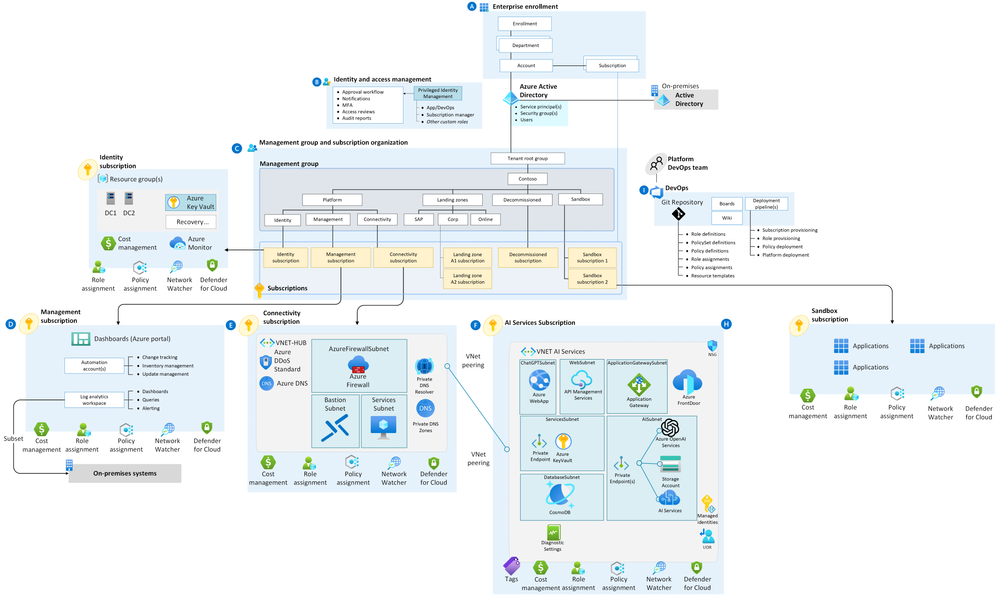 Demo
Limitations / alternatives
Microsoft Azure cloud specific
Azure OpenAI requires registration and is currently only available to approved enterprise customers and partners. Request access https://aka.ms/oai/access
Region limitations (GPT-4 is currently available only in few selected regions)
Other cloud providers
Possible integration with GPT-J in AWS
Possible integration with GPT-J on Google Colab
Regulation issues
New European Union AI Act will maybe bring disruption in available AI services
Q&A
Links and resources
Demo repository: https://github.com/bozic/azure-search-openai-demo-javacro 
Articles
Revolutionize your Enterprise Data with ChatGPT: Next-gen Apps w/ Azure OpenAI and Cognitive Search
Chat with Azure OpenAI models using your own data
Hub-spoke network topology in Azure
Azure OpenAI Landing Zone reference architecture
Building GPT-4 powered bots for SAP enterprise data on Microsoft Teams 
Unveiling the Next Generation of OneDrive 
IntelliJ Azure Toolkit
Azure OpenAI (chat) playground for GTP* models, resource management and guidance
My contacts
https://www.linkedin.com/in/eugenbozic/